Figure 10. A part of the Dab1 NLS1-mutant-expressing cells migrates to the more superficial positions than the wild-type ...
Cereb Cortex, Volume 26, Issue 7, July 2016, Pages 3219–3236, https://doi.org/10.1093/cercor/bhv162
The content of this slide may be subject to copyright: please see the slide notes for details.
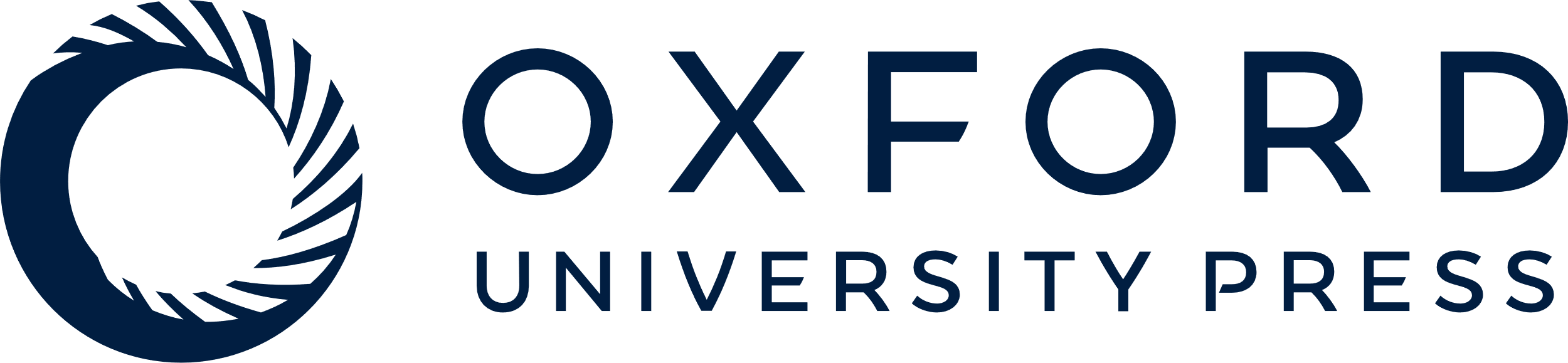 [Speaker Notes: Figure 10. A part of the Dab1 NLS1-mutant-expressing cells migrates to the more superficial positions than the wild-type Dab1-expressing cells in yotari mice. (A–H″) The EGFP expression vector was cointroduced with empty vector (A, E, E′), or the wild-type Dab1 (Dab1-HA: B and F–F″), Dab1 NLS1 mutant (Dab1NLS1mt-HA: C and G–G″), or Dab1 NLS1 + C mutant (Dab1NLS1 + Cmt-HA: D, H–H″) expression vector into VZ cells at E14.5. The embryos were fixed at E18.5, and the coronal sections of the brains at the level of the anterior commissure were stained with anti-HA antibody to detect the Dab1-HA-fusion proteins (“magenta”) and DAPI (“blue”). The enclosed regions by the “white broken line” in A–D are cropped and shown in E, E′, F–F″, G–G″, and H–H″, respectively. Scale bars: 100 μm (A–D) and 100 μm (E–H″). (I) To calculate the relative bin position, the distance from the ventricular surface to the “white arrow”-indicated GFP-positive cell (D1) and the distance from the ventricular surface to the cortical wall surface (D2) were measured. The relative bin position was then calculated by dividing D1 by D2 and multiplying by 10. (J) The bar graph shows the percentage of the GFP+ cells containing the empty vector (Empty: “gray bar”), wild-type Dab1 (Dab1-HA: “black bar”), Dab1 NLS1 mutant (Dab1NLSmt-HA: “blue bar”), or Dab1 NLS1 + C mutant (Dab1NLS1 + Cmt-HA: “magenta bar”) in each relative bin position. The bars indicate the mean ± standard error of the mean from 3 independent experiments, in which more than 100 GFP+ cells were counted for each experiment. The statistical significance was analyzed by one-way ANOVA with Tukey's post hoc test. Different alphabetical letters on the bars within the same bin indicate a stastically significant difference between the pairs, whereas the same letter within the same bin or the absence of any letters within the bins indicates the absence of any significant difference. Statistically significant difference was observed in bin 1 (Empty vs. Dab1NLS1 + Cmt: P = 0.0351*), bin 5 (Empty vs. Dab1: P = 0.0019**, Empty vs. Dab1NLS1mt: P = 0.0012**, Empty vs. Dab1NLS1 + Cmt: P = 0.0103*), bin 9 (Dab1 vs. Empty: P = 0.0148*, Dab1 vs. Dab1NLS1 + Cmt: P = 0.0148*, Dab1NLS1mt vs. Empty: P = 0.0183*, Dab1NLS1mt vs. Dab1NLS1 + Cmt: P = 0.0183*), and bin 10 (Dab1NLS1mt vs. Empty: P = 0.0018**, Dab1NLS1mt vs. Dab1: P = 0.0058**, Dab1NLS1mt vs. Dab1NLS1 + Cmt: P = 0.0018**). Asterisks indicate the degrees of significance: *P < 0.05; **P < 0.01; ***P < 0.001.


Unless provided in the caption above, the following copyright applies to the content of this slide: © The Author 2015. Published by Oxford University Press. All rights reserved. For Permissions, please e-mail: journals.permissions@oup.com]